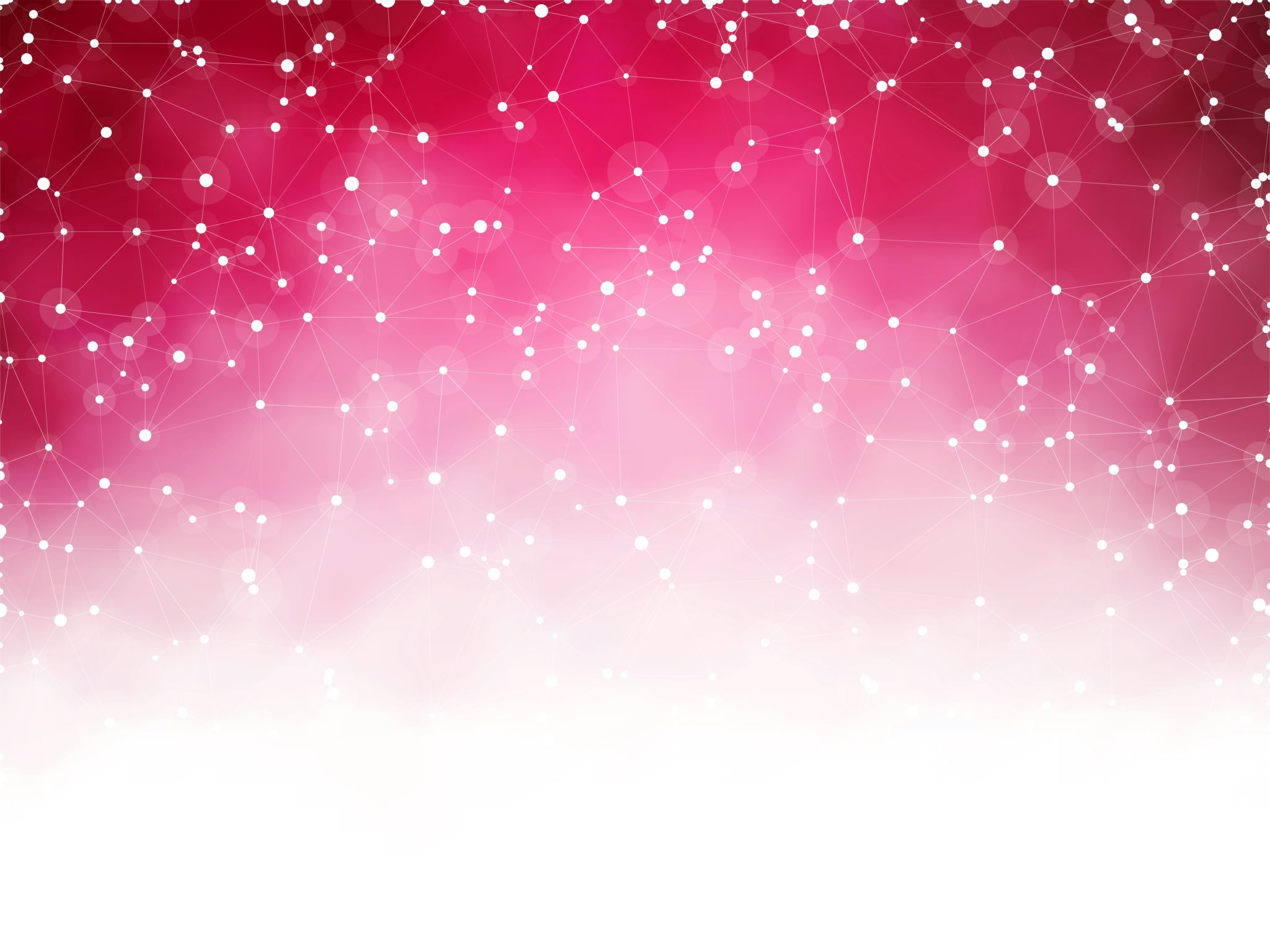 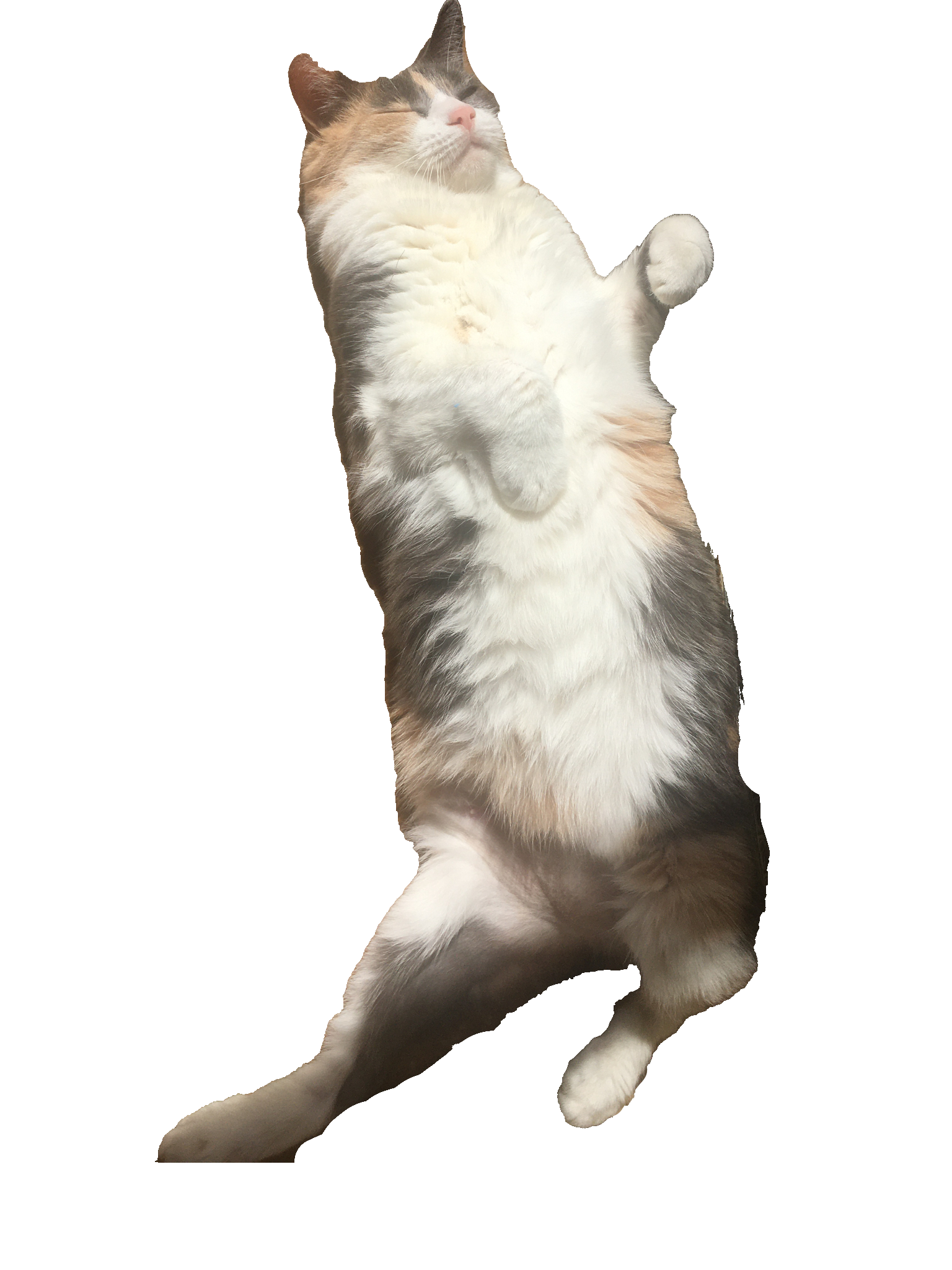 RDG 1300_P06
Tuesday, 11.03
At the start of class
Have access to your reading “My Life as an Undocumented Immigrant”
Please take out something to take notes with
Coursework Checklist
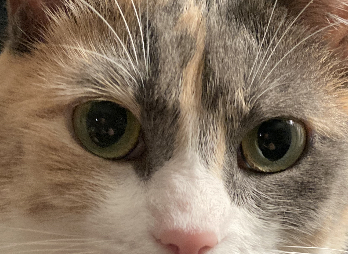 Peer Response Paper submitted on Canvas 
Read Jose Antonio Vargas “My Life as an Undocumented Immigrant” 
Complete Reading Log #9
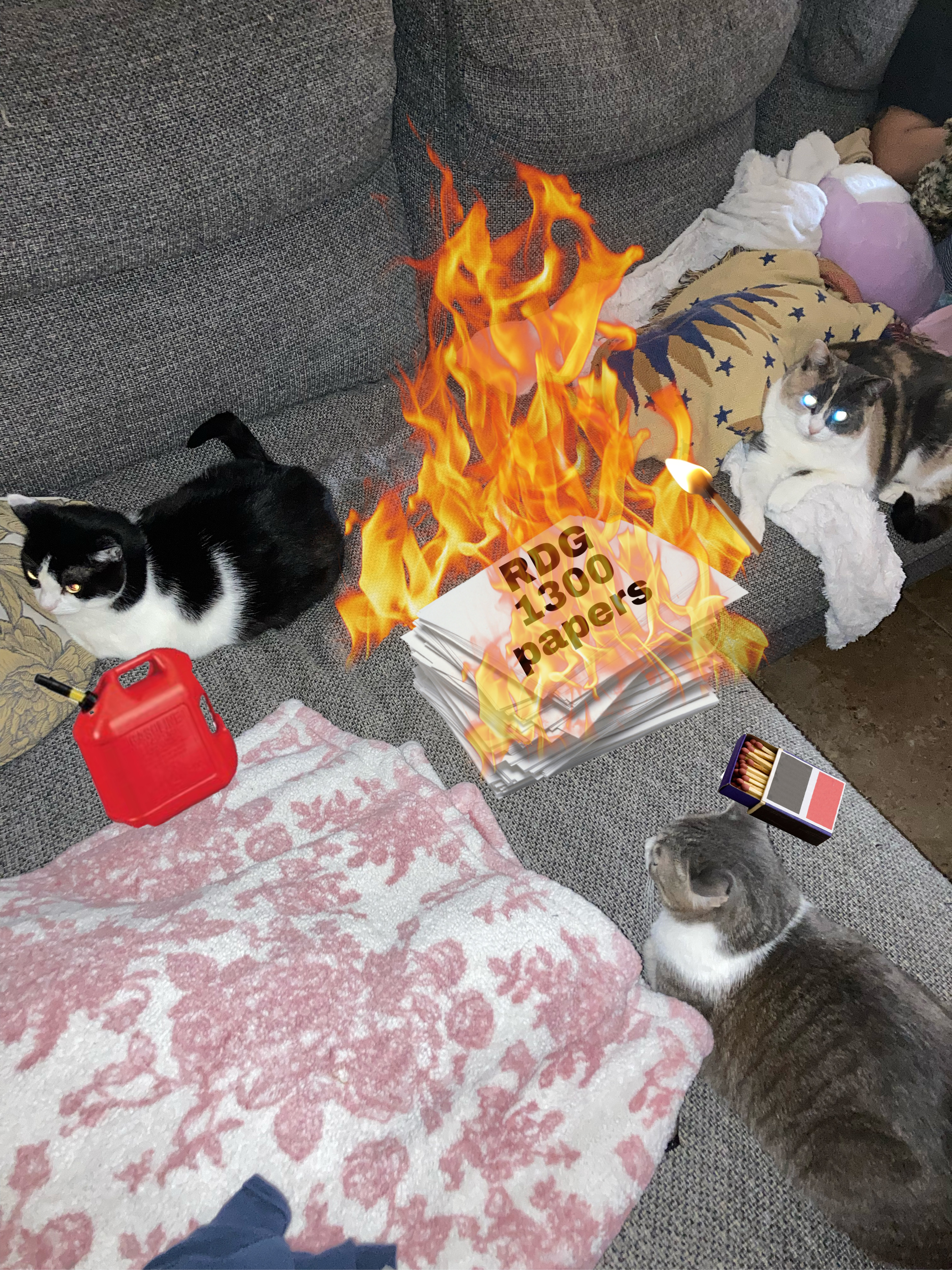 Agenda
Jose Vargas Article Discussion
Visual/Narrative Analysis 
Introducing the Critical Reaction Essay
Why I haven’t graded your papers yet…
Legal Immigration
After watching the clip from last week tonight: 
What are the pathways to legal immigration? 
Which pathways to legal immigration are included in the Vargas article?
Reading images as texts
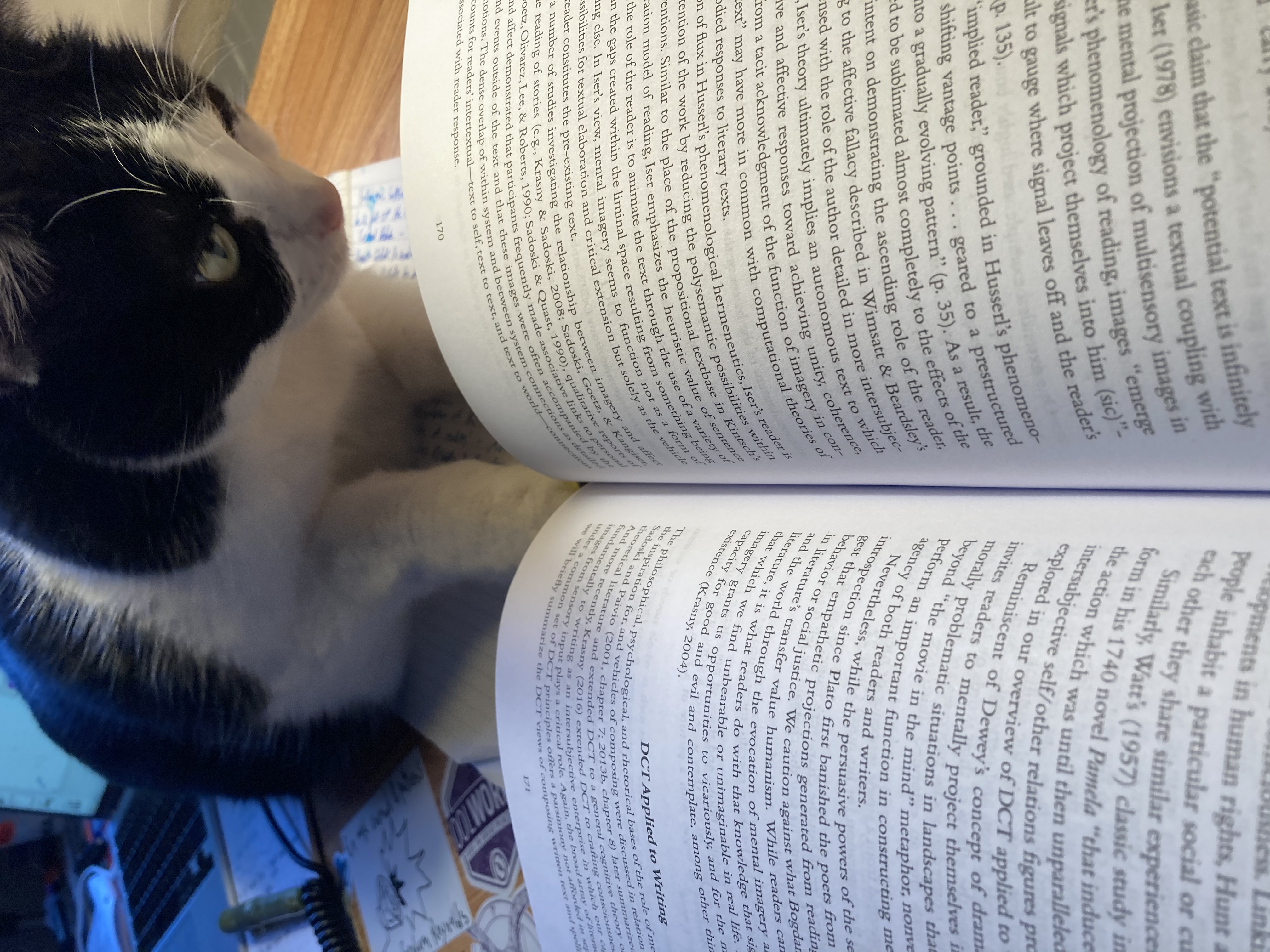 What can be considered a “text”?
How do Images as Texts Normalize the Way We See the World?
What word(s) come to mind when you see these images?
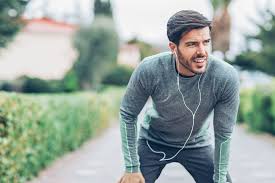 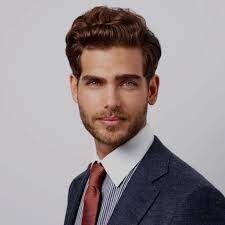 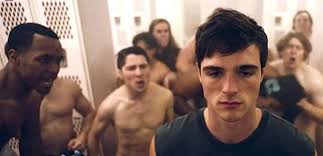 These are, in order, the first three images which come up in a google image search of one word
[Speaker Notes: Men]
How do Images as Texts Normalize the Way We See the World?
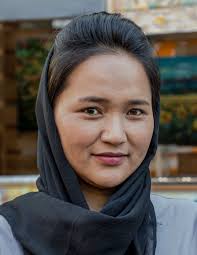 What word(s) come to mind now?
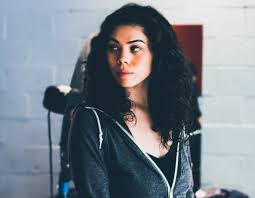 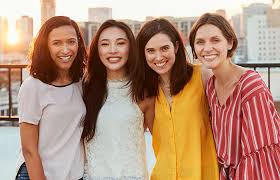 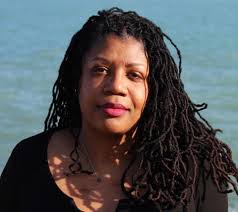 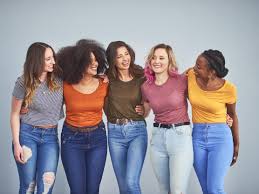 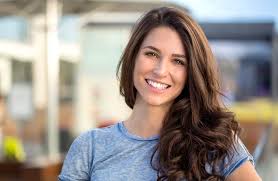 These are, in order, the first six images which come up in a google scholar search of one word
[Speaker Notes: Women]
Using the Tools of Visual Narrative Analysis
Narrative analysis: a way to think about a story by focusing on the tools that the author/text producer uses to shape the way people read the story.
“He approached the woman”
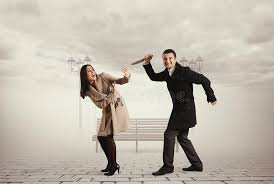 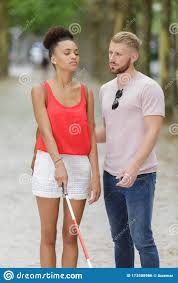 How do these two images give different meaning to the sentence: “He approached the woman”?
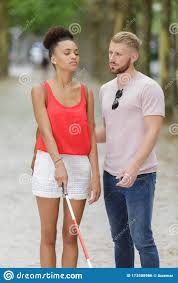 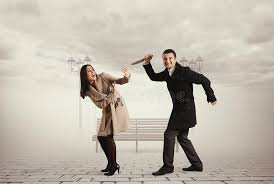 What is a narrative?
A narrative happens between the lines
Operates on shared assumptions or ”truths” held by an audience
Often much easier to spot if you’re not in the intended audience
And that’s by design!
Images are Texts
Today, we’ll explore how text-producers use images to present and normalize representations of ”Immigrants” or “Immigration”
Images are Texts
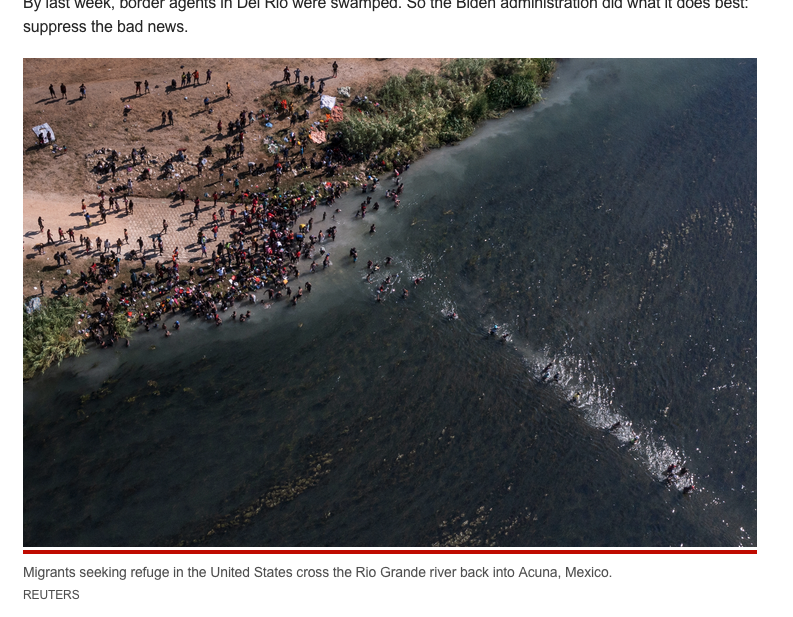 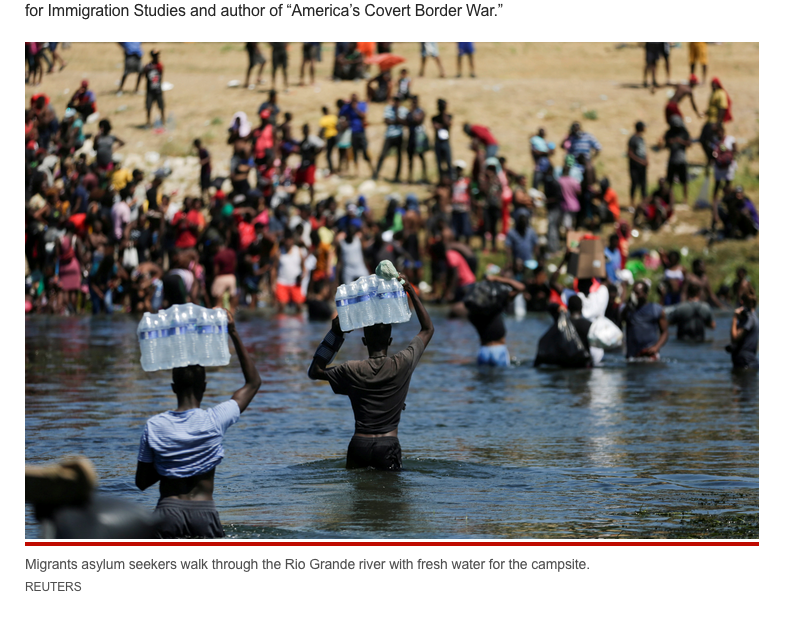 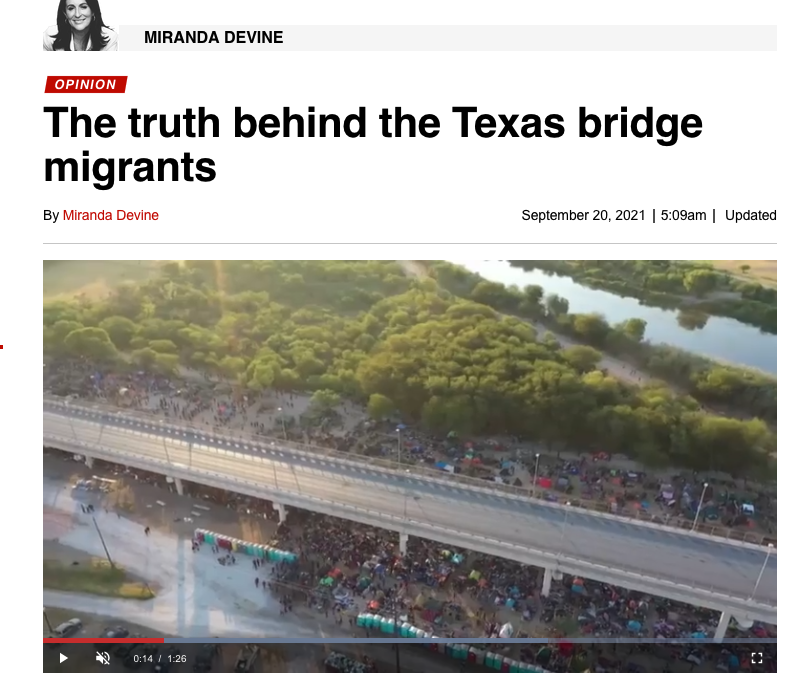 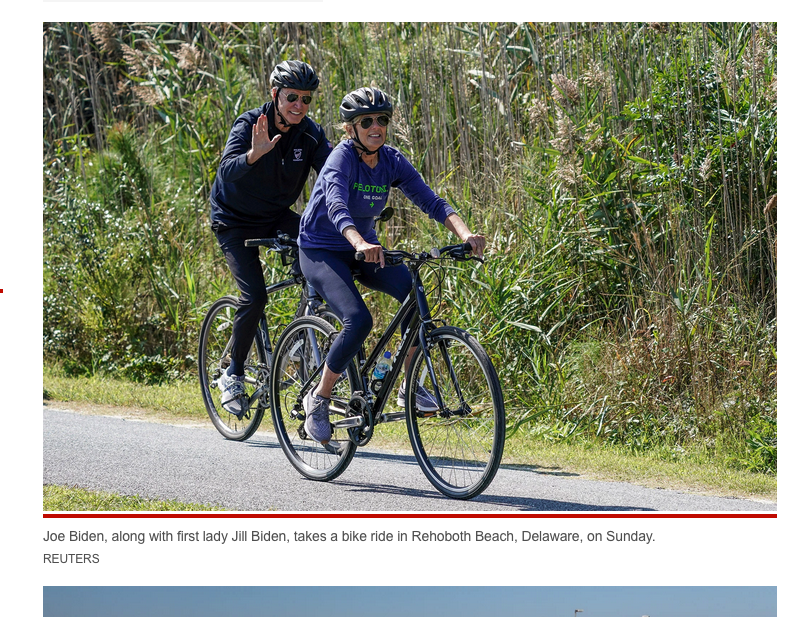 Vargas Article
What kinds of images are present in the Vargas article?
Narrative Analysis Tools
Perspective: whose perspective, view or side, is being shown
Perhaps more importantly, whose is NOT being shown?
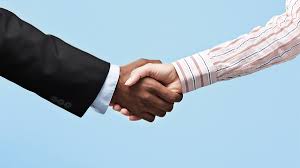 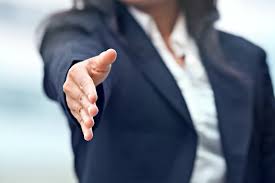 Narrative Analysis Tools
Character Development: ways that the audience becomes connected to the main character
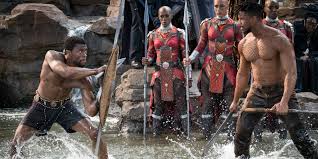 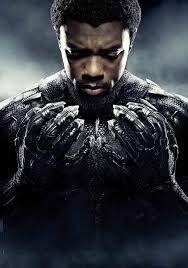 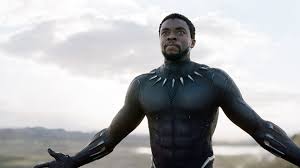 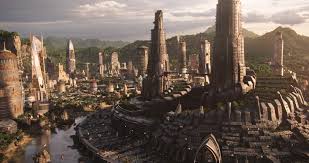 Narrative Analysis Tools
Omission: when things are intentionally left absent from the narrative
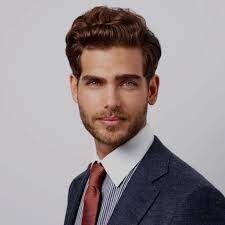 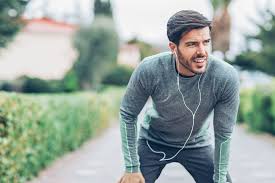 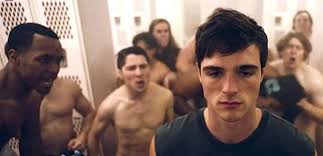 Narrative Analysis Tools
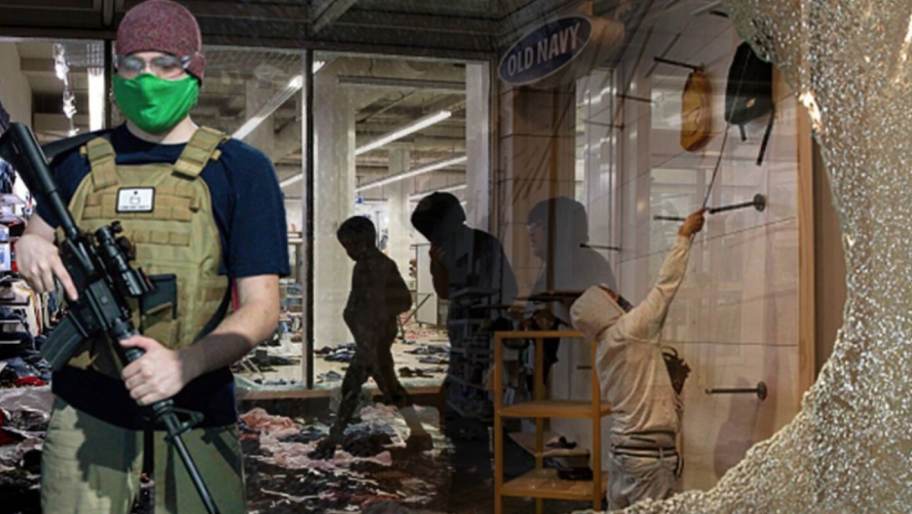 Distortion: when things are not accurately or objectively shared about events, places, or characters in the narrative
Narrative Analysis Tools
Decontextualization: presentation of an event, situation, or place which removes the context (surrounding information that is necessary to truly understand it) 
 “Home for Sale”
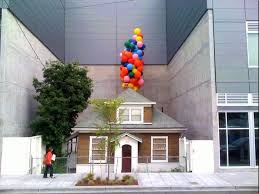 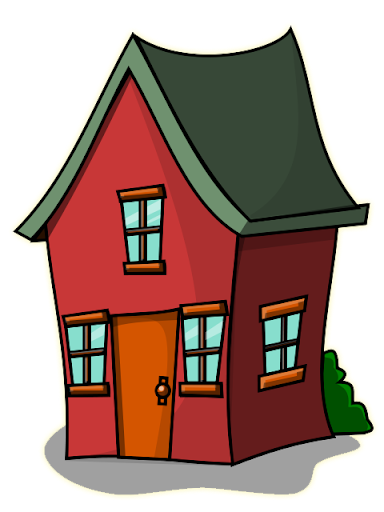 Narrative Analysis Tools
Cinematography: lighting, distance, gaze (where the actor/subject is looking), etc. which help convey a mood or message
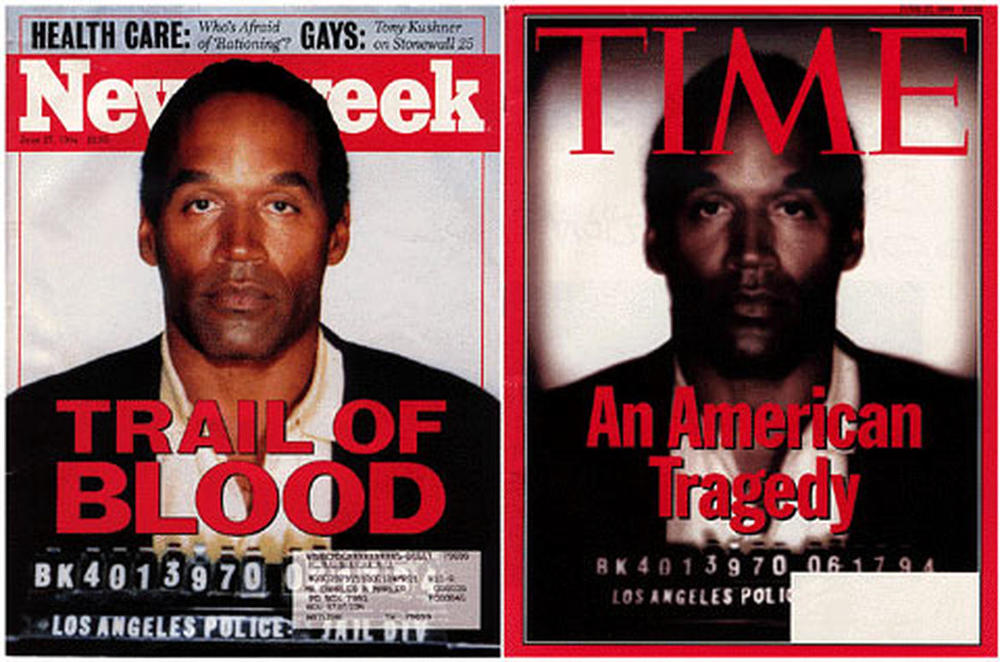 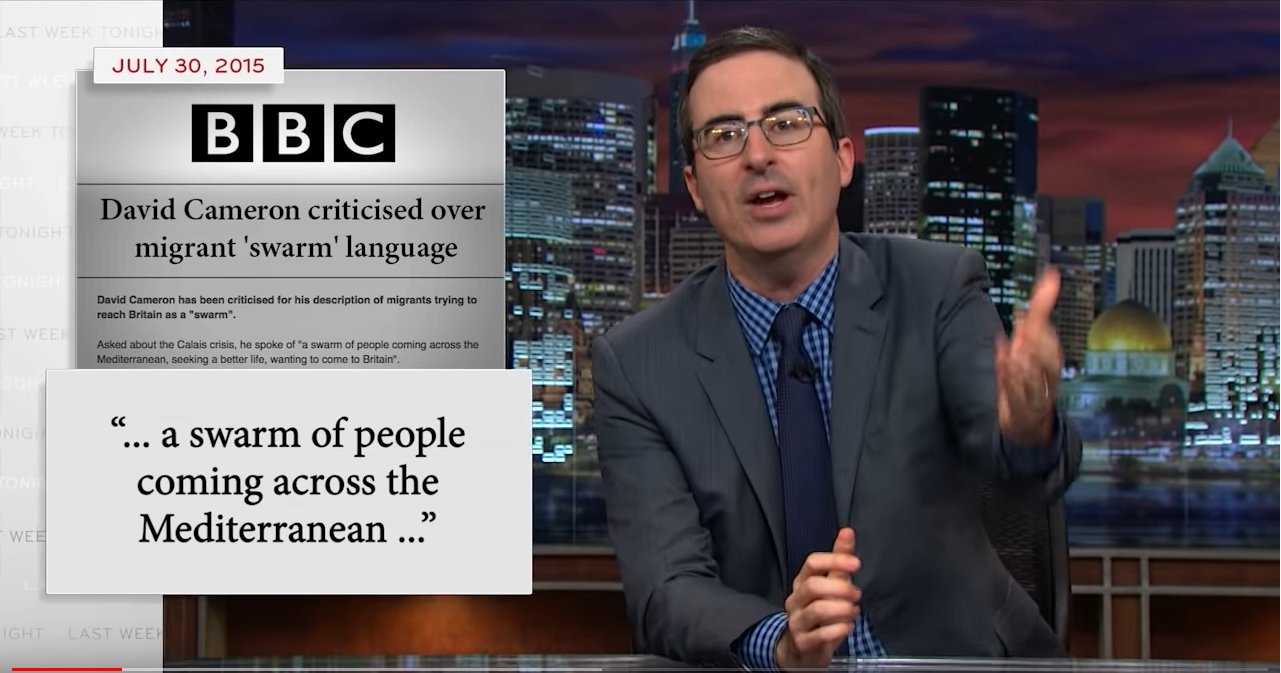 Reading Images from the Last Week Tonight
Review the clip from ”Last Week Tonight” and focus specifically on the news clips that the video makes fun of

How do these news clips present migrants and refugees?
[Speaker Notes: Distortion/decontextualiztion]
[Speaker Notes: Decontextualization]
[Speaker Notes: Perspective]
[Speaker Notes: Cinematography]
[Speaker Notes: Decontextualized/Omission]
Reading Log #10 – Show and Tell
For your final reading log, your assignment is to find a local news story regarding immigrants or refugees in Texas
Be prepared to give a brief (very brief!) presentation on your findings next class
Critical Reaction Paper
See description on Canvas
What reading(s) from this semester do you think you would like to respond to?
Find an article from your local newspaper on immigrants or refugees in Texas 
Complete Reading Log #10
Complete Peer Response Final Draft (If you haven’t already!)
Start thinking about Critical Reaction Paper topics
For next time